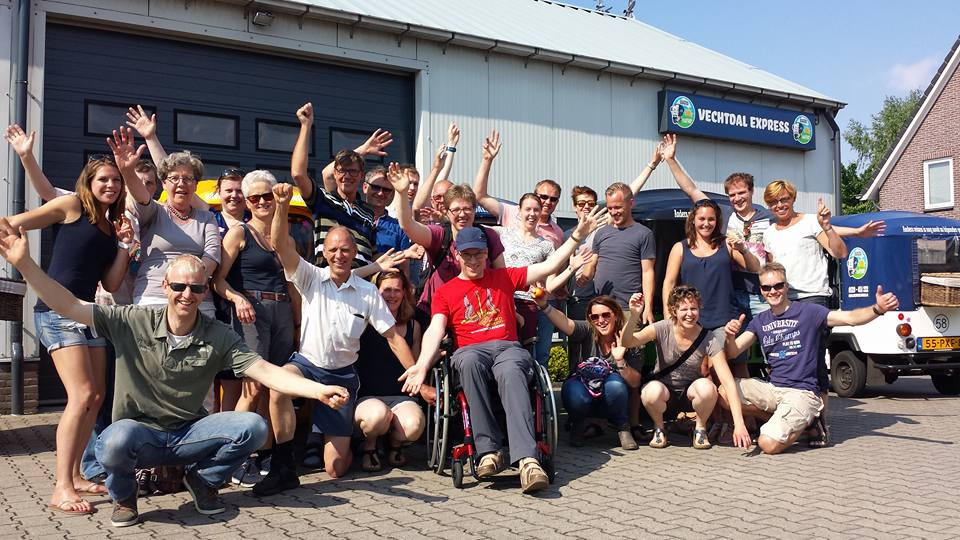 Toegankelijk Vechtdal
Er zijn 380 gemeenten in Nederland…. 
Van de 380 gemeenten zijn 84 gemeenten beoordeeld op toegankelijkheid…….
Van de 84 gemeenten is een top 5 gekozen voor verdiepend onderzoek om in aanmerking te komen voor de titel Meest toegankelijke gemeente 2018…..







Wat valt er op aan dit rijtje?
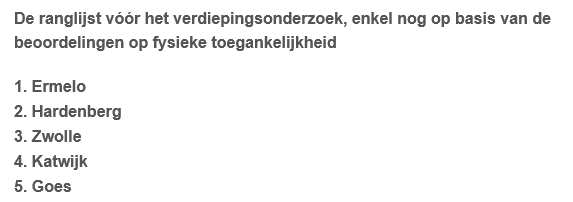 Twee Vechtdalgemeenten in de race voor….
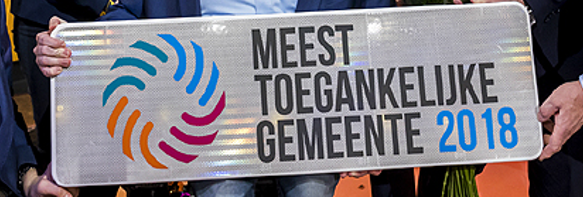 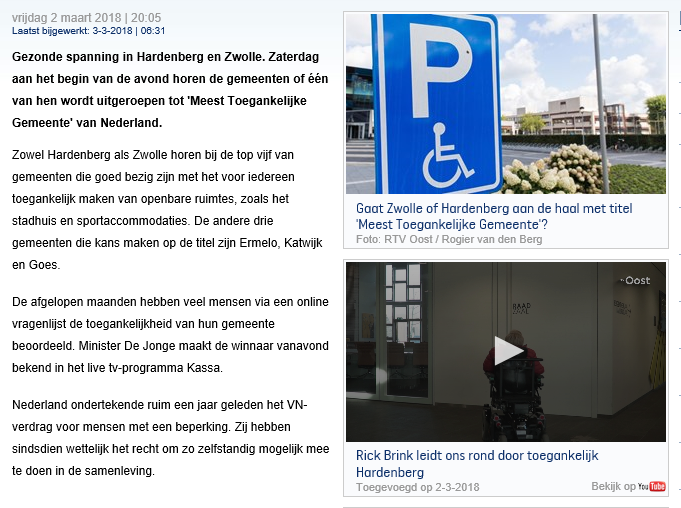 Programma
19.15 uur           Inloop
19.30 uur           Opening 
19.35 uur	        Introductie en overhandiging wandelboekje 				        toegankelijk Vechtdal door René de Vent
19.45 uur           Kick off Zorgeloos Vechtdal en korte termijn aanpak
20.10 uur           Pauze
20.30 uur           Wouter Schelvis | toegankelijkheidsexpert Stichting 			         Zet | toegankelijkheidssuccessen binnen de 				         vrijetijdssector
21.15 uur           Afronding
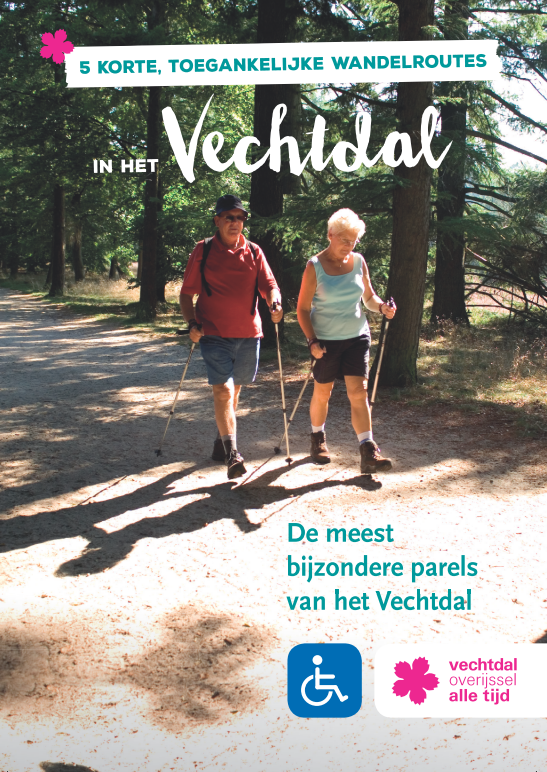 Thema’s Toegankelijkheid
Wonen
Werken
Vrije tijd….

Vechtdal Kompas
Verblijf
Water
Smaak
Zorg
Organisatie
Vechtdal Kompas | pijler ZORG
Op het gebied van de pijler Zorg richt het Vechtdal zich op ontzorgen, herstellen en preventie. 

Het Vechtdal, waarbij je in een heerlijke natuurlijke omgeving kunt bijtanken en volledig kunt laten verwennen om als herboren weer thuis te komen. Hierbij is de basis de huidige zorginfrastructuur en liggen de uitdagingen in het maken van verbindingen en het ontsluiten van het zorgaanbod om nieuwe doelgroepen aan te spreken.
Input door recreatieondernemers
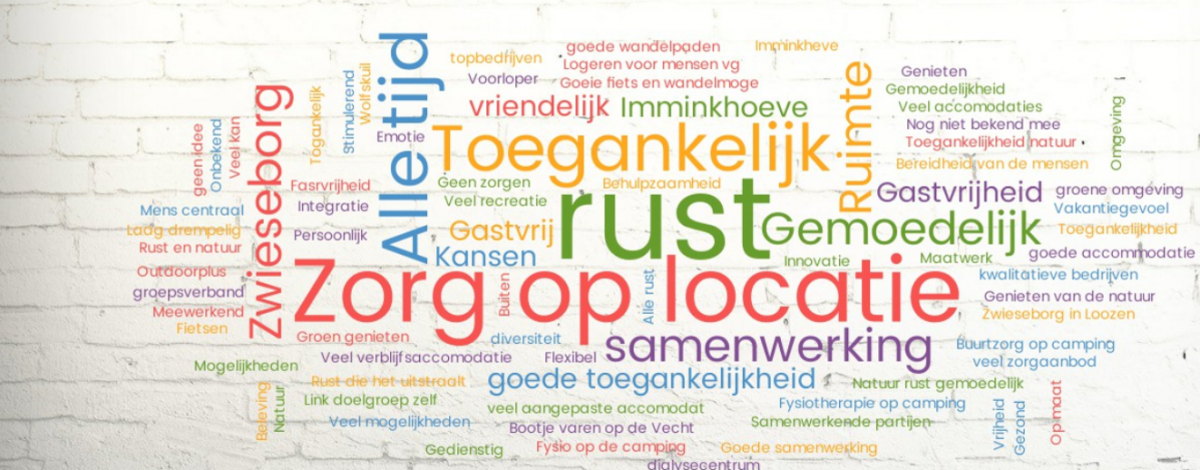 Doelgroep
Elke recreant en vakantiegast. Productontwikkeling gericht op mensen met toegankelijkheidswensen en/of zorgbehoefte, zodat het aanbod inclusief wordt.

Inspiratie voor marketing & communicatie: ingetogen aqua
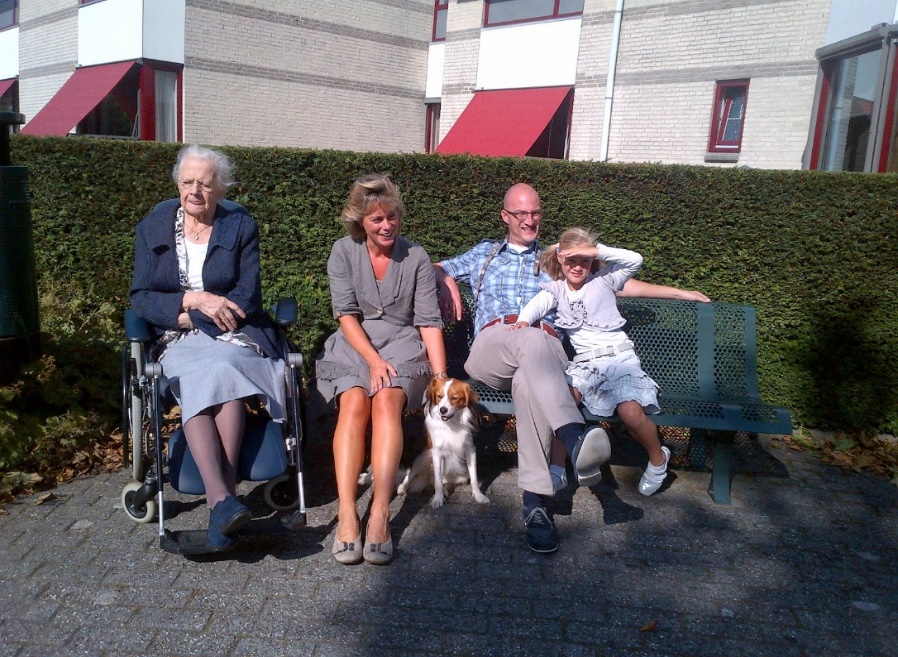 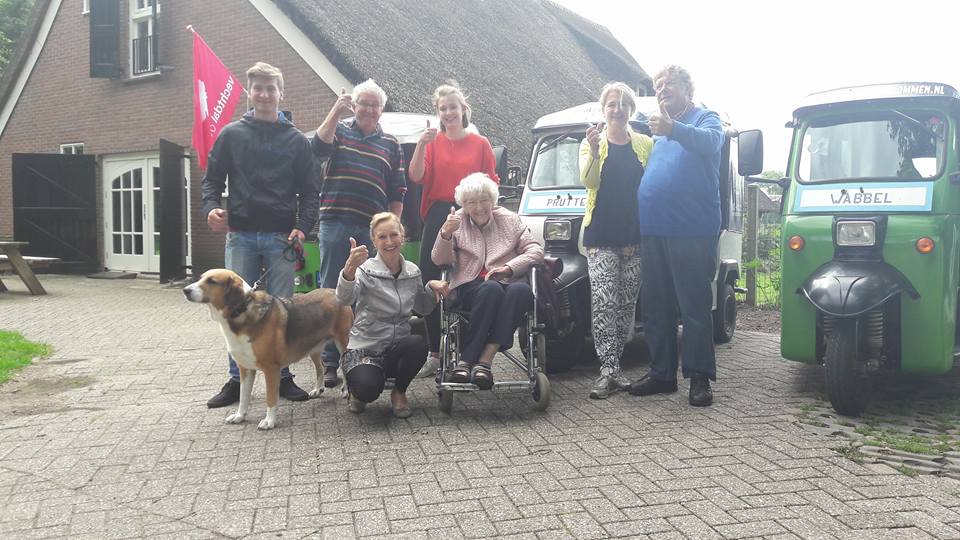 Doelstelling
Doelstellingen programma pijler Zorg 2018 - 2022: 
Vechtdal onderscheidt zich als icoon voor zorgeloos genieten
     	→ meer gasten, langer verblijf, meer bestedingen
Zorgaanbieders opstap naar verblijfsmarkt met ook andere criteria dan prijs
     	  innovatie, verbreding 
Onderscheidend en kwalitatief toeristisch (nieuw) aanbod dat nieuwe doelgroepen trekt
    	 behoud/versterking werkgelegenheid en economische positie
Lange termijn aanpak
Toegankelijkheidstoets en –advies aan deelnemende recreatiebedrijven
Ongehinderd Gastvrij trainingen
Kenniscentrum Zorgeloos Vechtdal opzetten voor ondernemers, vakantiegasten, overheid en stakeholders
Advies & ondersteuning over productontwikkeling 
Aanjagen van nieuwe concepten en businesscases 
Boekingstool voor vakantie inclusief zorgservice
Webpagina Zorgeloos Vechtdal en Ongehinderd App
Marketing & communicatie
Korte termijn aanpak 2018
Toegankelijkheidstoets en –advies aan deelnemende recreatiebedrijven
Ongehinderd Gastvrij trainingen
Kenniscentrum Zorgeloos Vechtdal opzetten voor ondernemers, vakantiegasten, overheid en stakeholders
Aanjagen, ondersteunen & adviseren om van nieuwe concepten en businesscases te ontwikkelen
Boekingstool voor vakantie inclusief zorgservice
Webpagina Zorgeloos Vechtdal en Ongehinderd App
Marketing & communicatie 
Versterken relaties met inclusie werkgroepen
1. Webpagina Zorgeloos Vechtdal
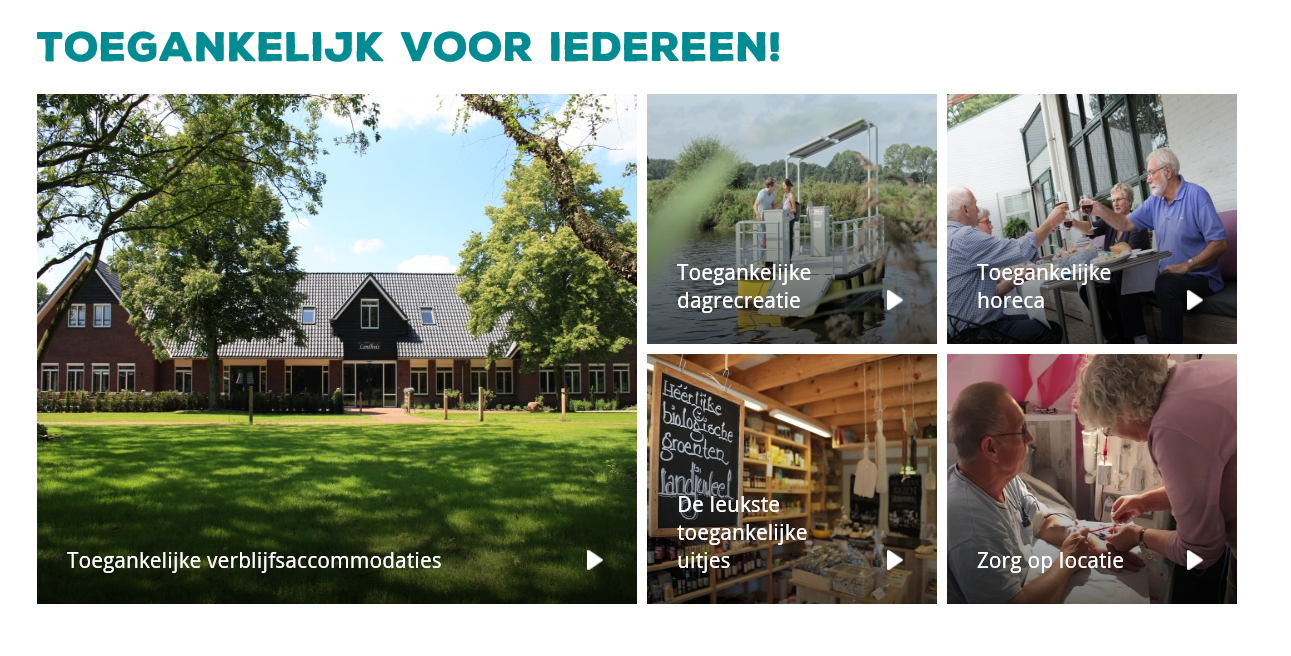 2. Influencertrip
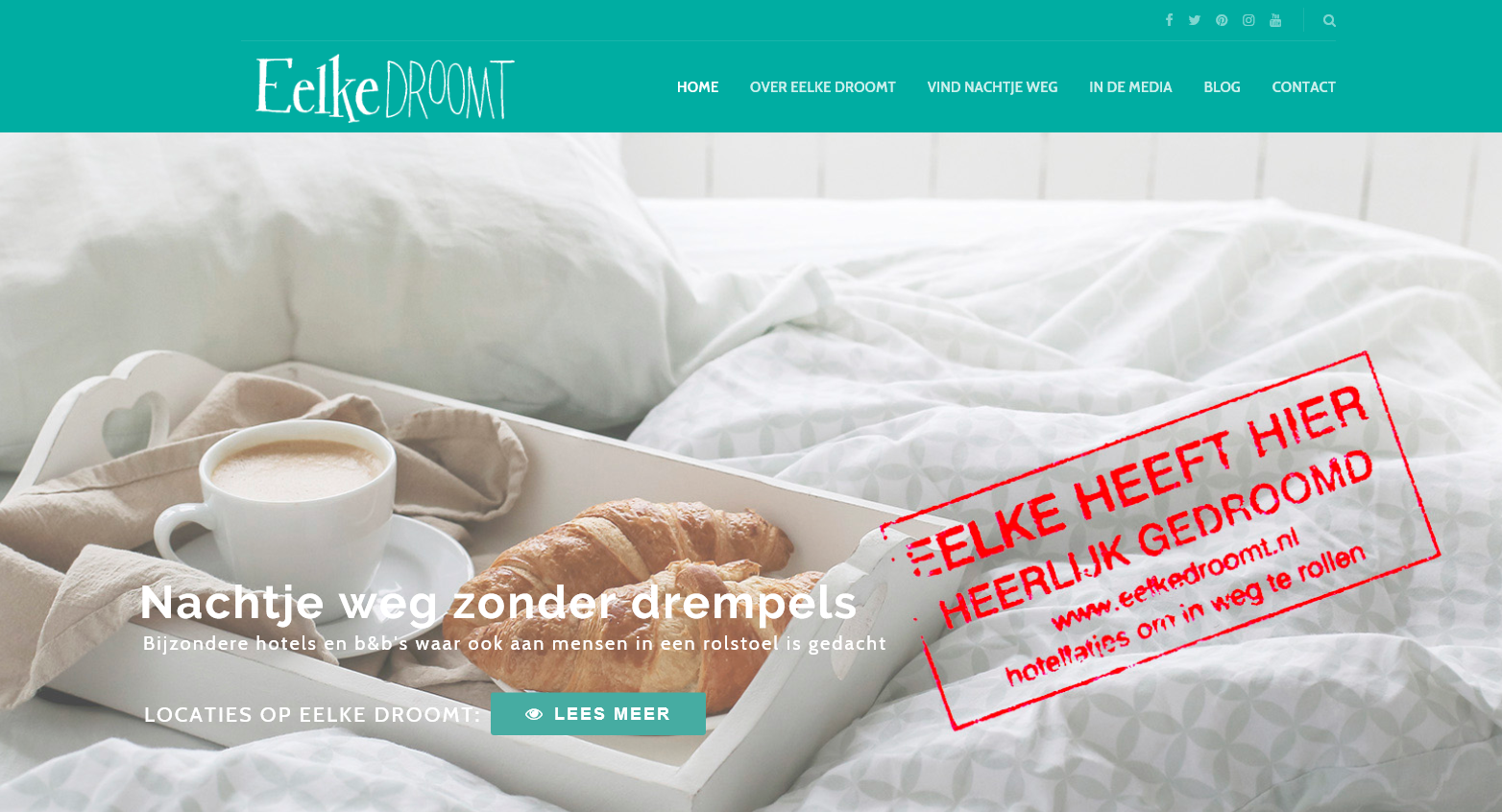 3. Versterken relaties inclusie werkgroepen
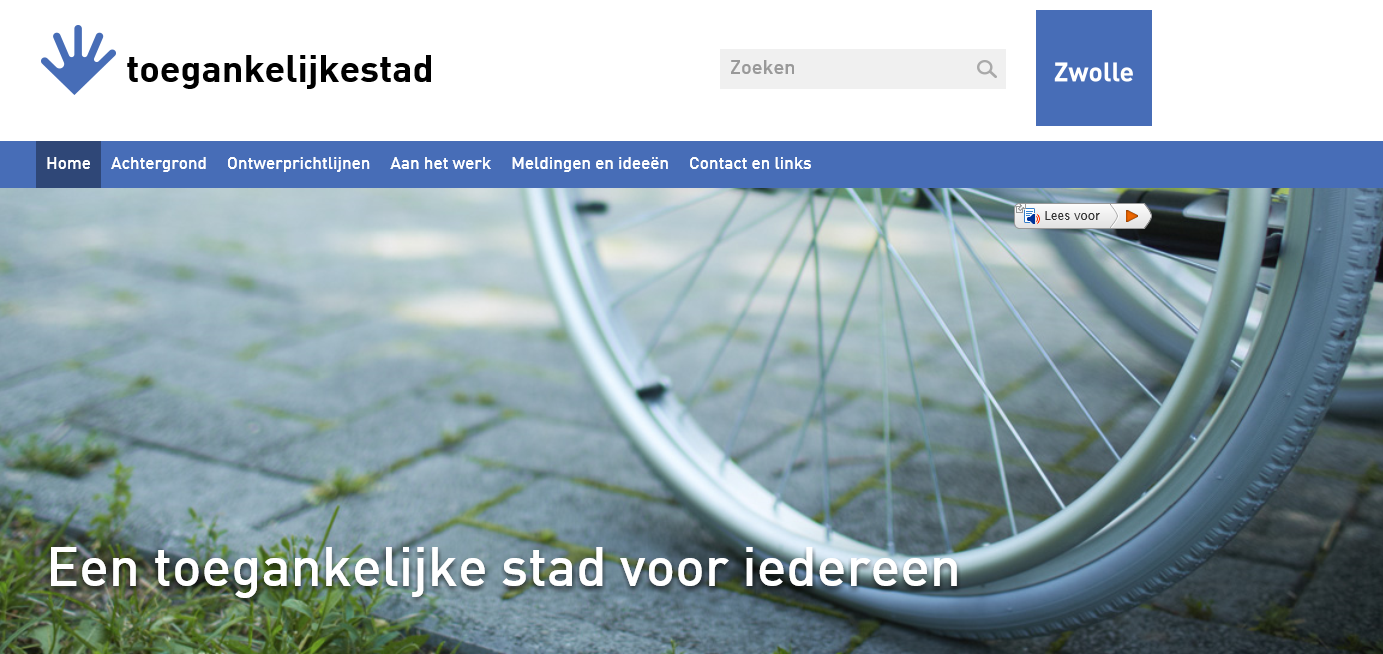 4. Aanjagen product- & conceptontwikkeling
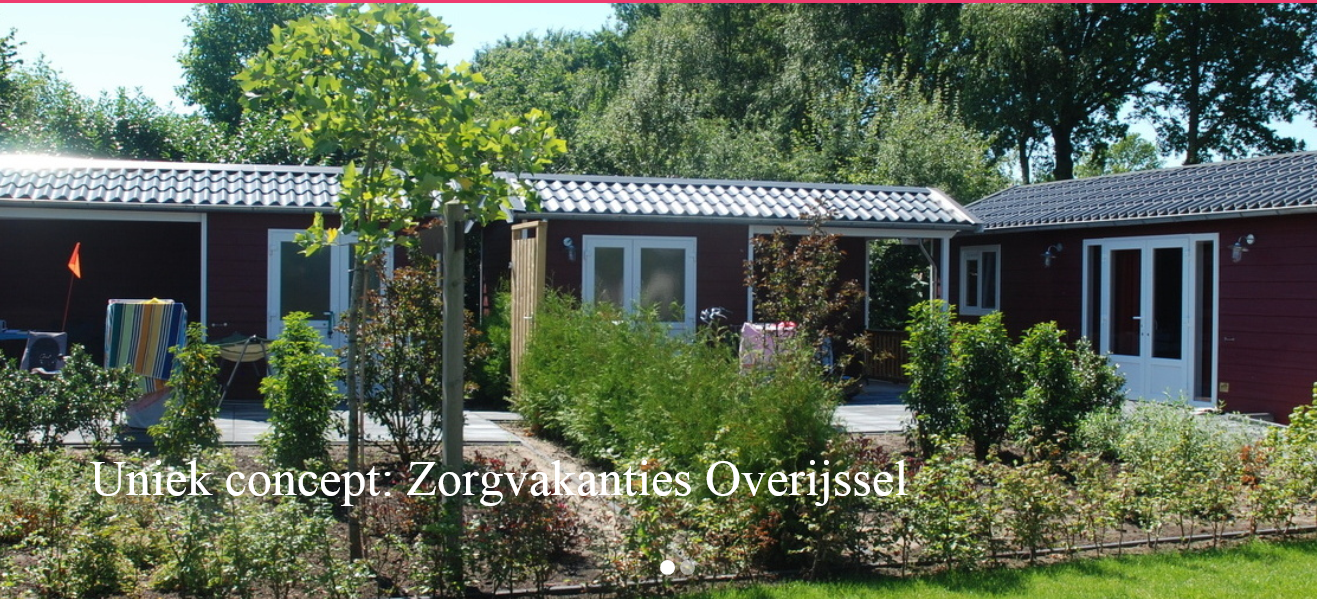 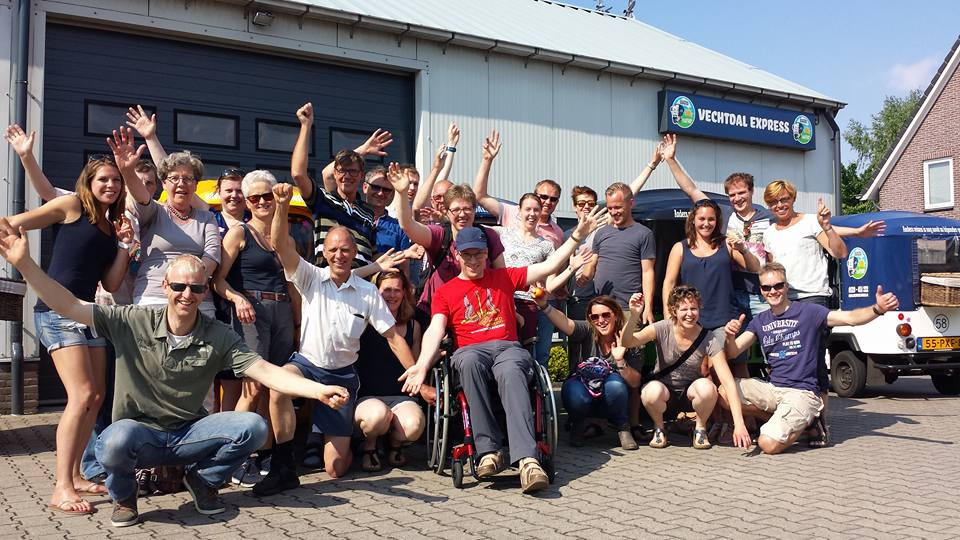 Pauze